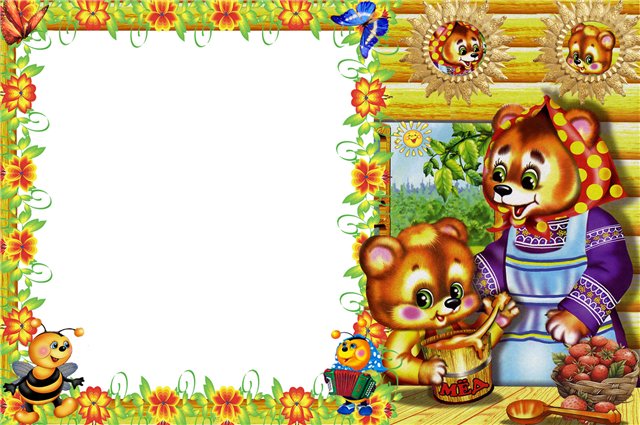 Дидактическая игра«Путешествие в мир сказок»
Подготовила воспитатель ГБДОУ№47
Панфёрова Е.В.
Цель: Продолжать развивать интерес детей к художественной литературе. Пополнять литературный багаж сказками, загадками. Различать сказки по двум видам: волшебные и сказки о животных.
Ход игры: Отгадать загадку к сказке. Правильно соотнести картинку на игровом поле по двум видам: волшебные и сказки о животных.
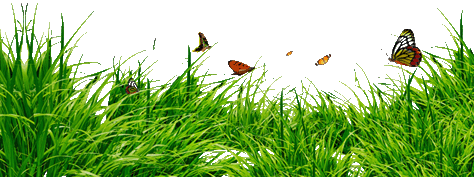 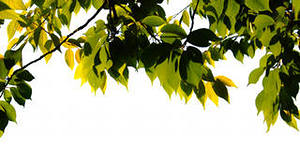 Стрела молодца угодила в болото,Ну где же невеста? Жениться охота!А вот и невеста, глаза на макушке.Невесту зовут …
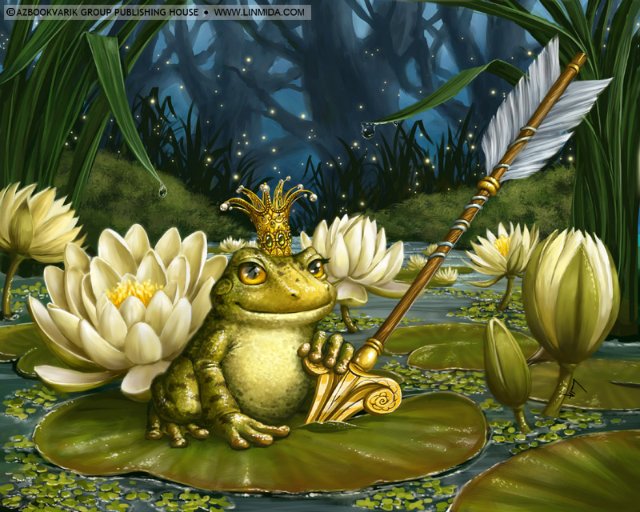 Носик круглый, пятачком,Им в земле удобно рыться,Хвостик маленький крючком,Вместо туфелек — копытца.Трое их — и до чего жеБратья дружные похожи.Отгадайте без подсказки,Кто герои этой сказки?
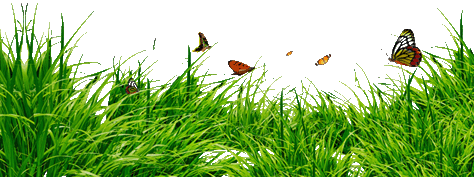 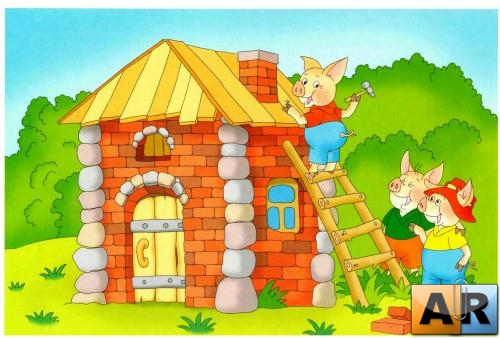 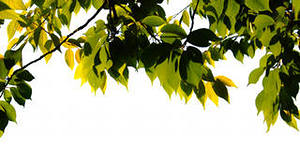 Ждали маму с молоком,А пустили волка в дом…Кем же были этиМаленькие дети?
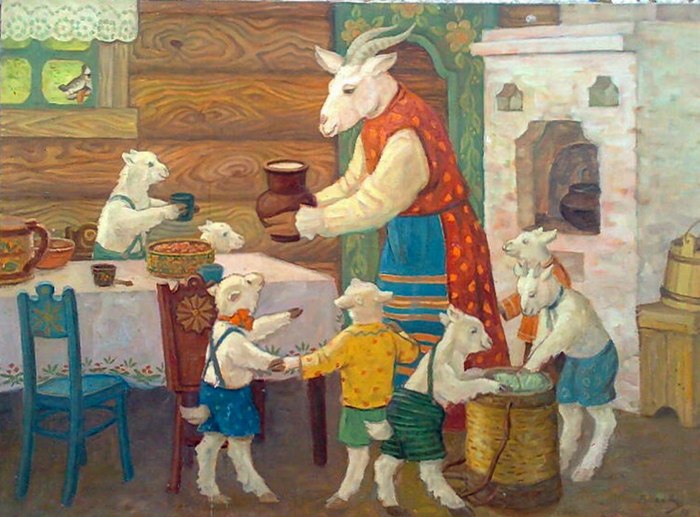 Возле леса, на опушке,Трое их живет в избушке.Там три стула и три кружки,Три кроватки, три подушки.Угадайте без подсказки,Кто герои этой сказки?
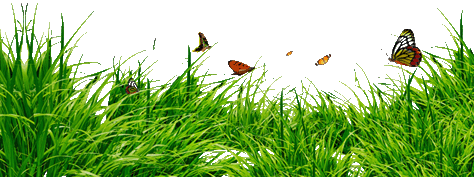 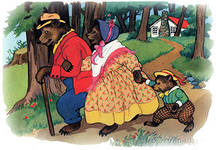 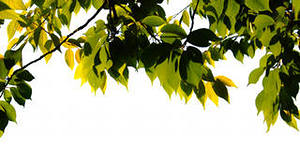 Сказку быстро вспоминай:Персонаж в ней — мальчик Кай,Королева СнежнаяСердце заморозила,Но девчурка нежнаяМальчика не бросила.Шла она в мороз, метели,О еде забыв, постели.Шла она на помощь другу.Как зовут его подругу?
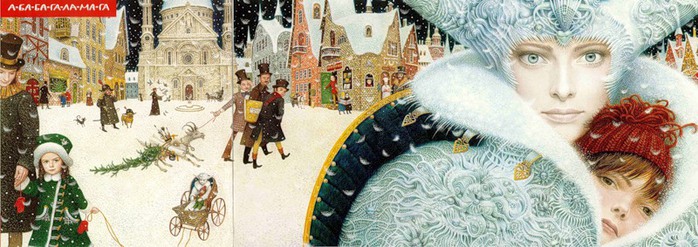 Скорей бы приблизился вечер,И час долгожданный настал,Чтоб мне в золоченой каретеПоехать на сказочный бал!Никто во дворце не узнаетОткуда я, как я зовусь,Но только лишь полночь настанет,К себе на чердак я вернусь.
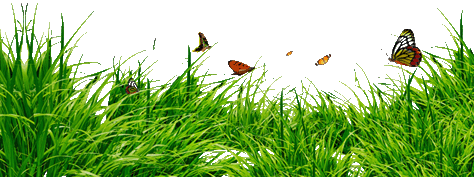 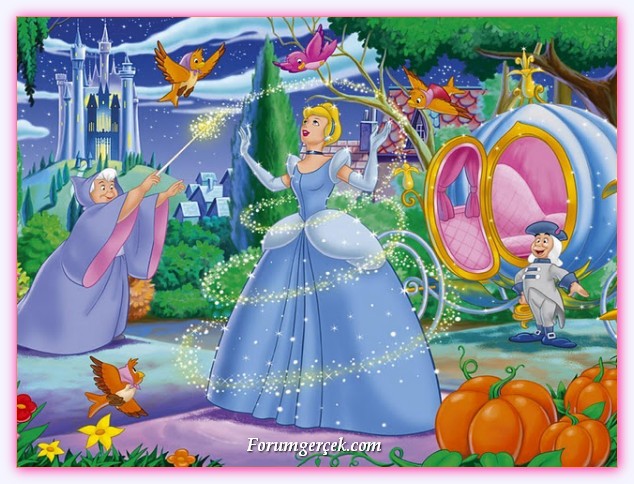 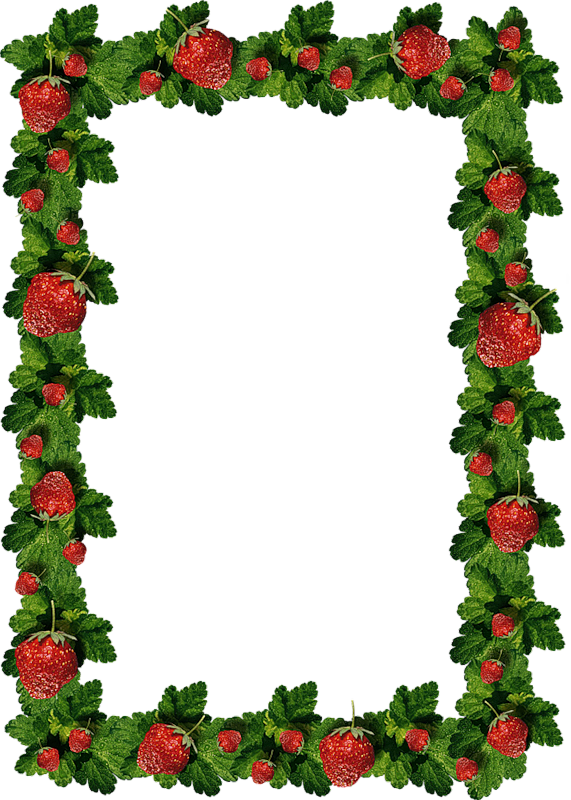 Сказки о животных
Волшебные
 сказки
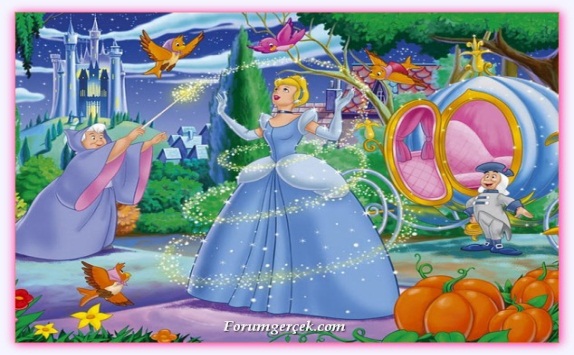 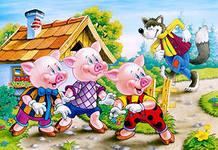 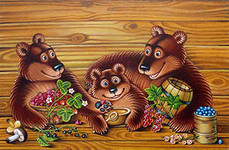 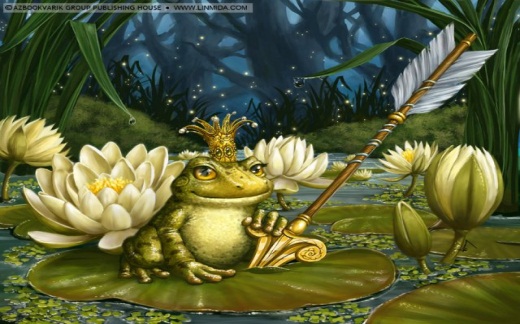 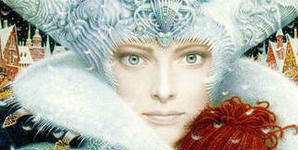 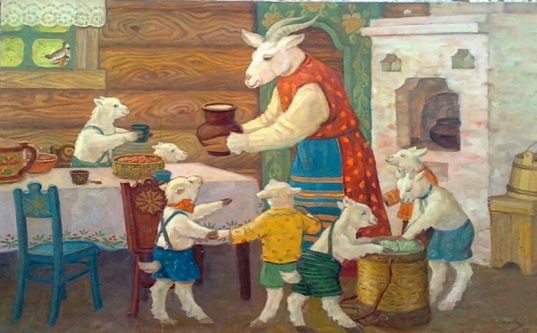 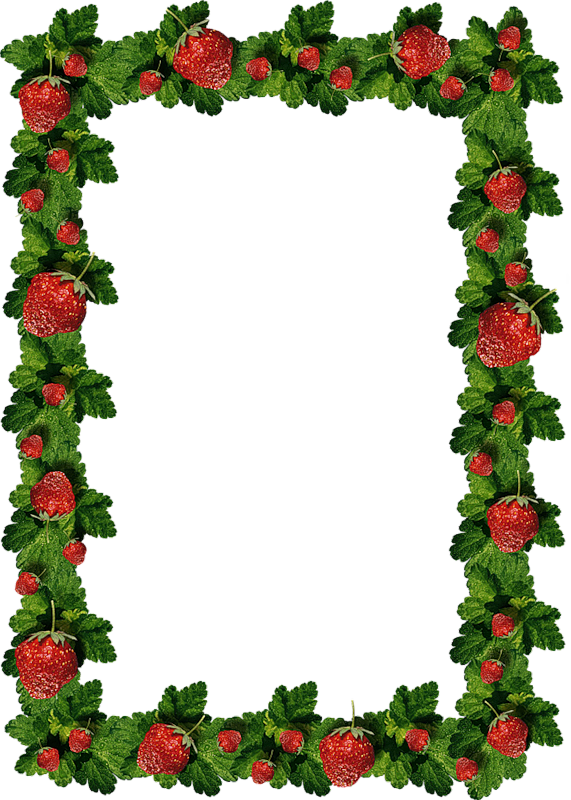 Сказки о животных
Волшебные
 сказки
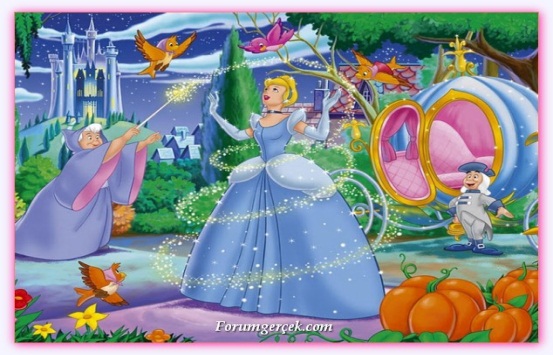 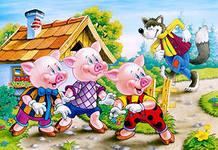 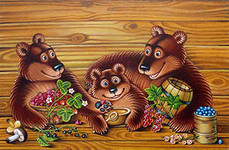 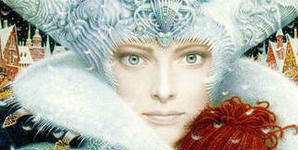 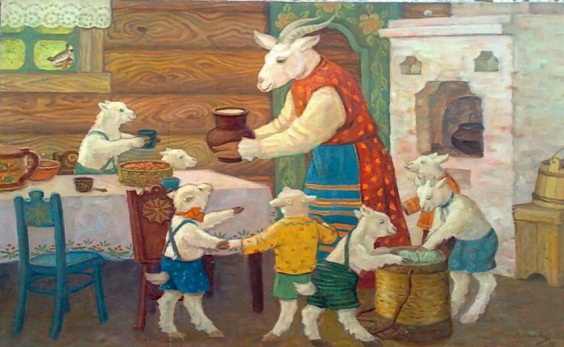 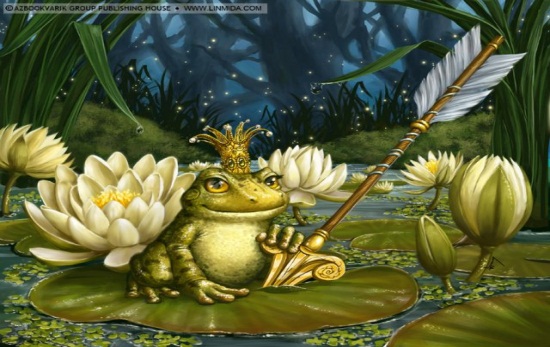 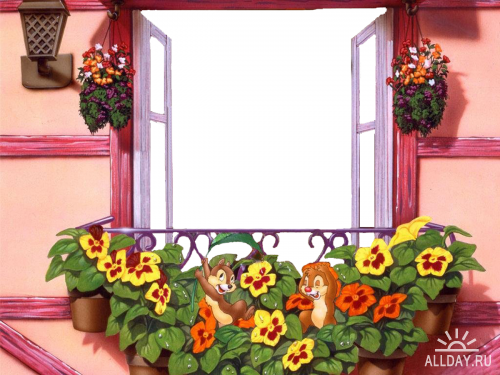 Спасибо за внимание!